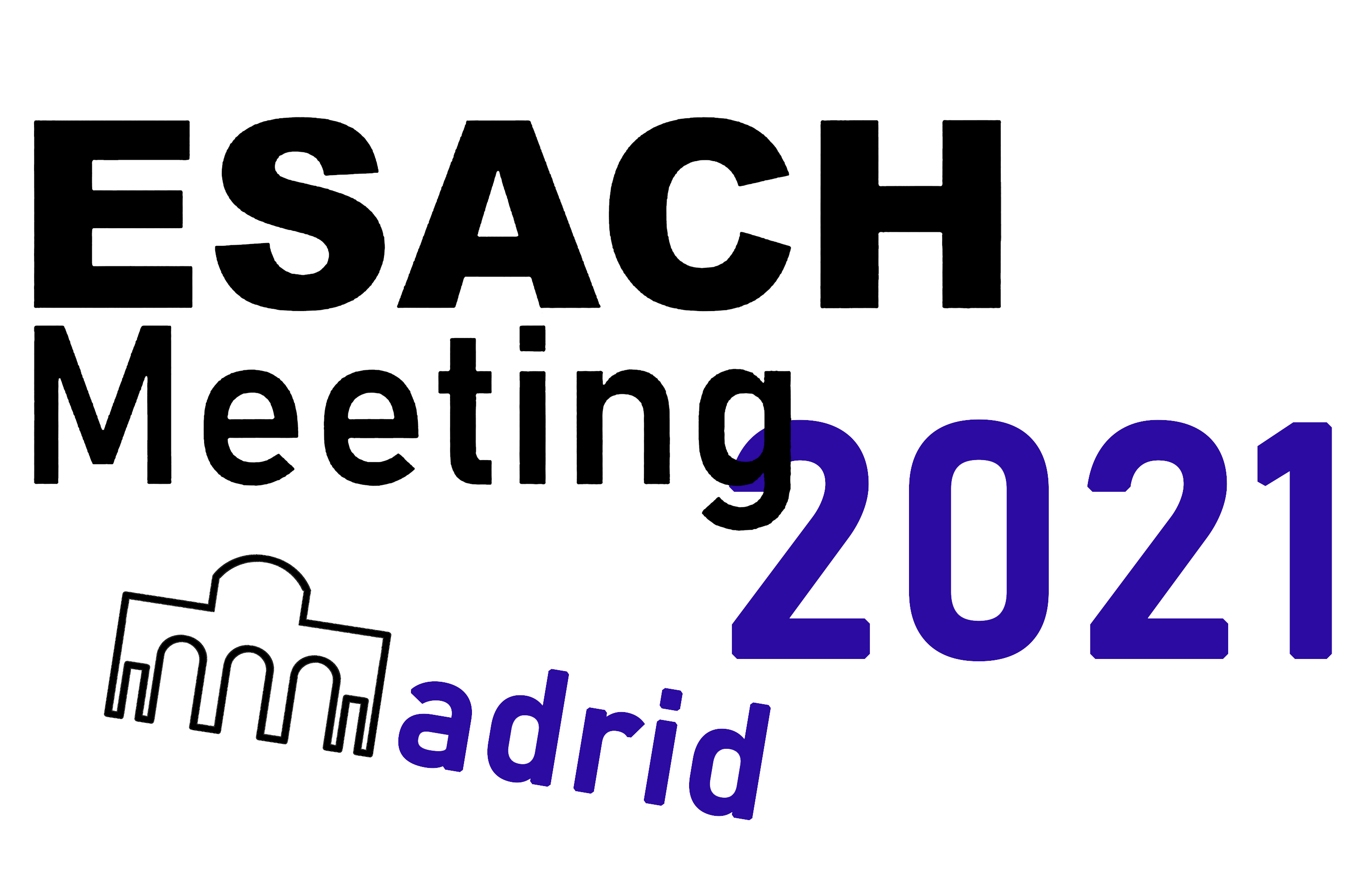 Poster Title
A. Author1, A. Author2, A. Author3 (etc.)
Department or University or Company, Address, Country, e-mail…
ABSTRACT – Text, maximum 300 words (Please, remove all this text when entering your abstract).
The text must be justified on both sides. The text cannot exceed the limits of this box.
NEVER CHANGE THE SIZE OF THIS SPACE OR THE DISCONTINUOUS BOX SURROUNDING.
POSTER - Images and texts (Please, remove all this text when entering your texts and images).
 The images and texts cannot exceed the limits of this box.
 NEVER CHANGE THE SIZE OF THIS SPACE OR THE DISCONTINUOUS BOX SURROUNDING.
Department or University or Company logotypes, (Please, remove all this text when entering your logotypes).
 The logotypes cannot exceed the limits of this box.
 NEVER CHANGE THE SIZE OF THIS SPACE OR THE DISCONTINUOUS BOX SURROUNDING.